Cyber Safety for ParentsMay 6, 2008
John Richardson – Alameda Parent & Computer Expert
Melanie Clark – Alameda School Counselor
Agenda
Introduction
Introduction, set scope, ground rules
What do YOU want from tonight?
What kids can do (and are doing)
Including social networking sites, blogging, IM, email
Some examples of both appropriate and inappropriate sites
New technologies like iPods, iPhones, sharing music & videos, etc.
Threats & Risks to kids
Specific risks kids face
Quick walk-through of computer threats - what do we mean by hacking, phishing, spyware, cookies, etc.
What can parents do to keep kids safe
Basics of responsible cyber-citizenship
Policies for technology use around the home
What to do when something uncomfortable happens
Walking and talking through cyberspace with your kids
Discussion
What kids can do
Quick overview of key sites, communication types
Examples of selected sites – both appropriate and not
Short conversation about new technologies
What do your kids say they’re doing?
What can you do online?
Communication sites
IM, Chat, AIM, MSMessenger
Skype, iChat, video chat
Free email accounts (gmail, msn, yahoo, myway, aol)
Usenet news
Social networking
MySpace, Facebook 
Blogging (blogspot)
Youtube
Games (note age restrictions…)
Webkinz
World of Warcraft
The Sims
Portals & Search
Google
Yahoo
Information
Homework sites
Wikipedia
E-commerce
E-bay, Craigslist
Bittorent, file sharing services
[Speaker Notes: Users can carry on IM conversations with as many people as they want to at the same time.]
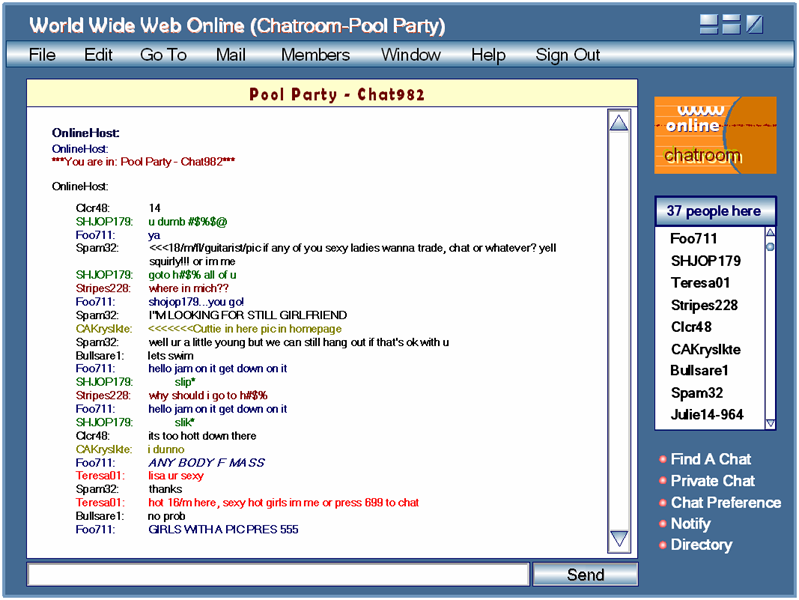 <- says "well ur a little young but we can still hang out if that's ok with u"
[Speaker Notes: Here is an example of how messages are posted in a chatroom. The user types a message and it instantly appears on the screen for the other users to see.]
Video – What is social networking?
[Speaker Notes: http://dotsub.com/films/socialnetworking_1/
Video is 1:47]
MySpace
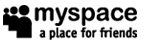 MySpace is a social networking website offering an interactive network of photos, blogs, user profiles, groups, and an internal e-mail system. As of February 2006 it is the world's fifth most popular English language website (according to Alexa Internet[1]). MySpace has outstripped competitors such as Friendster and LiveJournal to become the most popular English language social networking website with higher traffic and over 160 million users. It is representative of both internet culture and teenage culture.
14 years of age to join
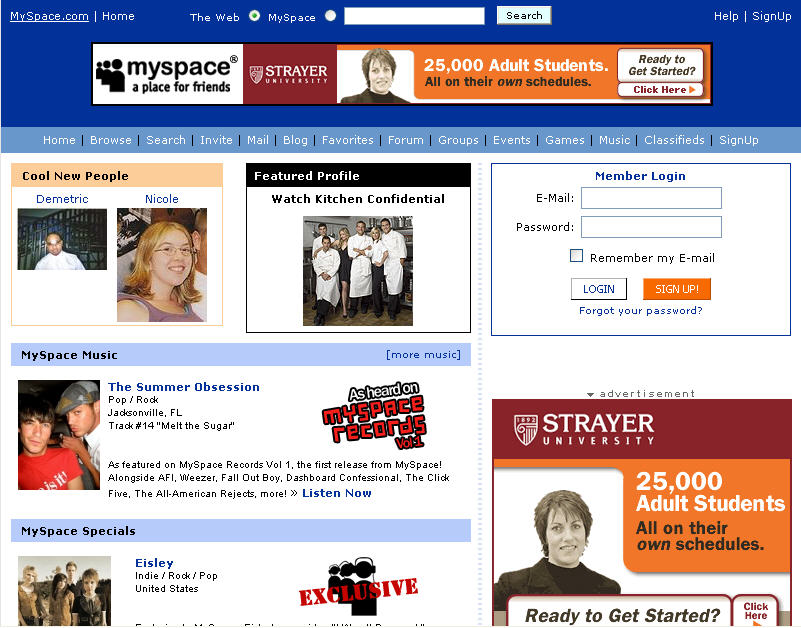 Internet Crimes Against Children
Blogging
5/4/08
[Speaker Notes: Name, date of birth, age, state,

Depression, lack of positive self-image, self-esteem..]
5/4/08
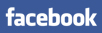 Facebook
Facebook, formerly known as thefacebook, is a social networking service for high school, college, and university communities, primarily in English-speaking countries. The site has some similarities to MySpace, but differs in account availability, user control of display content, real-world identity, and overall neatness of appearance. As of December 2005, it has the largest number of registered users among college-focused sites (at over six million US college student accounts created with an additional 20,000 new accounts being created daily).[1]
Anyone with access to a valid e-mail address can register for and access the site, a group that includes students, alumni, faculty, and staff, although the vast majority of Facebook’s users are students. Facebook is also available at 25,000+ American high schools. The site is free to users.
Video – The Lure of social networking
[Speaker Notes: Video is 7:07
http://www.youtube.com/watch?v=g6YT6sEDZiE]
alt.binaries.pictures.erotica.child.female
alt.binaries.pictures.erotica.child.female
File
Edit
View
Message
Tools
Help
Media
Send/Recv
New Post
Forward
Reply
Print
Stop
alt.binaries.pictures.erotica.child.female
x
Folder
Subject
From
Sent
hot little babe in cotton panties 4337                                                ctbtrp@isp.com
alt.binaries.pictures.child.erotica.male
Blonde Teen Seres                                                                           szfyqc@isp.com          2/
alt.binaries.pictures.erotica.13-17
(17)
Oral Jgirl Series                                                                                qpgovi@isp.com
alt.binaries.pictures.erotica.ads.underage
Stimpy: some little Y2K teenyboppers 3teens001.jpg(1/1) 854...     younguns@isp.com
2/20
alt.binaries.pictures.erotica.age.13-17
Stimpy: some little Y2K teenyboppers 3teens002.jpg(1/1) 852...     younguns@isp.com
2/20
alt.binaries.pictures.erotica.amateur.lolita
Stimpy: some little Y2K teenyboppers 3teens003.jpg(1/1) 114...     younguns@isp.com
2/20
alt.binaries.pictures.erotica.babies(45)
Stimpy: some little Y2K teenyboppers 3teens004.jpg(1/1) 110...     younguns@isp.com
2/20
alt.binaries.pictures.erotica.black.pre-teen
Stimpy: some little Y2K teenyboppers 3teens005.jpg(1/1) 105...     younguns@isp.com
2/20
alt.binaries.pictures.erotica.bobby-sox
Stimpy: some little Y2K teenyboppers 3teens006.jpg(1/1) 106...     younguns@isp.com
2/20
alt.binaries.pictures.erotica.breasts.small
Stimpy: some little Y2K teenyboppers 3teens010.jpg(1/1) 107...     younguns@isp.com
2/20
alt.binaries.pictures.erotica.cheerleaders
Stimpy: some little Y2K teenyboppers 3teens011.jpg(1/1) 121...     younguns@isp.com
2/20
alt.binaries.pictures.erotica.child
Stimpy: some little Y2K teenyboppers 3teens012.jpg(1/1) 001...     younguns@isp.com
2/20
alt.binaries.pictures.erotica.child.female (67)
alt.binaries.pictures.erotica.child.male
From: qpgovi@borg.com          To: alt.binaries.pictures.erotica.child.female
alt.binaries.pictures.erotica.children
Subject: Oral Jgirl Series
alt.binaries.pictures.erotica.early-teens
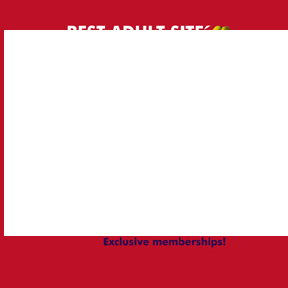 alt.binaries.pictures.erotica.early-teens.firsthair
alt.binaries.pictures.erotica.early-teens.hardcore
alt.binaries.pictures.erotica.early-teens
alt.binaries.pictures.erotica.incest
alt.binaries.pictures.erotica.
x
Contacts
There are no contacts to dispaly.
Click on Contacts to create a new contact.
[Speaker Notes: Newsgroups can be used by people looking to locate collectibles or lost friends or to chat about a common interest. Therefore child predators can also use them to find other child predators and share pornographic images of children. Here is an example.]
File-Sharing Programs
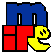 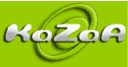 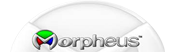 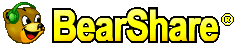 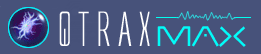 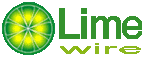 [Speaker Notes: File-sharing programs are programs that allow many different users to access the same file at the same time. These programs are usually used to illegally download music and software.]
New Technologies
Basic cell phones
Text messaging, cameras, address book
Smart phones
Run programs, internet access, location 
iPods and other music players
Sharing music & videos
Threats and Risks
Sharing information
Key risks for kids
Key computer risks
Sharing – Tracking Teresa
[Speaker Notes: Video is 5:00 minutes long
From NetSmartz.org]
Key Risks for Kids
Cyber stalking
Kid’s assume what they see online is true – including claims that a buddy is their age
Cyber bullying
Slam sites
Plagiarism
Cell phone camera - story about underwear
Too much screen time
What's true & what's not - checking authenticity
Risks forKids and Teens Online
Exposure to Inappropriate Material
Sexual Solicitation
Harassment and Bullying
Theft of Personal Information
[Speaker Notes: In addition to the useful and educational information available on the Internet, a great deal of content exists that is not appropriate for children. This content can include nudity or other sexually explicit material; hate or racist web sites; promotional material about tobacco, alcohol, or drugs; graphic violence; information about satanic or cult groups; or even recipes for making bombs and explosives at home.1 Other Internet dangers to children include sexual exploitation or enticement. Unfortunately pornographic images of children are frequently exchanged via the Internet and sexual predators can use the Internet to try to entice children for sexual purposes. Your children can be the target of cyberstalking or harassment that includes repeated and unwanted contact through the Internet that is rude or threatening. Bullying is often done by other teens and preteens, so your child may be a victimizer as well as a victim. Also people can send, maliciously or inadvertently, viruses to other computers that can damage or destroy a computer's hard drive.2 It is important that we approach this new technology with safety in mind.

Theft of personal information is also an issue your children face online. It is important to check the legitimacy of a web site before giving out personal information, including your name, social-security number, address, telephone number, and credit-card numbers. Before you or your children share any personal information, confirm that you are dealing with a legitimate organization. You can check the organization's web site or call the customer-service number to verify the legitimacy. There are other risks that kids and teens face online that are not listed. You can research these online or refer your audience to experts depending on the areas they are interested in. 

1Internet Safety. Atlanta, Georgia: Boys & Girls Clubs of America, 2001, page 13.
2Ibid., page 12.]
More than 55 million children in the United States use the Internet
[Speaker Notes: More than 30 million children in the United States use the Internet.]
Children 10 to 17 years old
Children on the Internet
1 in 3 had an unwanted exposure to sexually explicit pictures
Approximately 1 in 4 received a sexual solicitation or approach
1 in 13 was threatened or harassed
1 in 24 received an aggressive sexual solicitation
(from someone who asked to meet them somewhere; called them on the telephone; sent them regular mail, money, or gifts)
University of New Hampshire, 2006
[Speaker Notes: According to Online Victimization: A Report on the Nation's Youth,
1 in 4 children on the Internet had an unwanted exposure to sexually explicit pictures that were inappropriate for children to view such as naked people or people having sex.
Approximately 1 in 5 received a sexual solicitation or approach;
1 in 17 was threatened or harassed;
1 in 33 received an aggressive sexual solicitation (from someone who asked to meet them somewhere; called them on the telephone; sent them regular mail, money, or gifts).

Teens and preteens can also be making threatening, harassing, or sexual comments on the Internet. Be aware of how your children behave online as well as what they encounter online.]
Where Did ThisSexual Solicitation Occur?
Computer Location
70%at home
22% at someone else’s home
4% at school
3% at library
Internet
65% in chat rooms
24% in Instant Messages
David Finkelhor, Kimberly J. Mitchell, and Janis Wolak. Online Victimization: A Report on the Nation's Youth. 
Alexandria, Virginia: National Center for Missing & Exploited Children, 2000, page 8.
[Speaker Notes: Listed are the locations where children were sexually solicited, including chatrooms and Instant-Messaging programs. Below is a brief definition of these areas. 

Web-based chat, a form of communication where users can have real-time conversations with other users, is conducted through an Internet Service Provider (ISP). Chat can take place in a chatroom, Instant-Messaging program, or on Internet Relay Chat (IRC) channels. 

Chat can be contact between large numbers of people at the same time. When a person types something in a chatroom or to someone in an Instant-Messaging program, it instantly appears on the screen of the other users. 

Instant Messenger (IM) is a program that allows one-on-one communication in real time between users who are online at the same time. IM is becoming the new form of communication for children and teens. Instead of giving someone their telephone number, many are giving out their IM name instead.]
35%
30%
Family / Acquaintance
Family / Acquaintance
Internet-Initiated Victims
Internet-Initiated Victims
25%
20%
15%
10%
5%
0%
1     3     4     5     6     7     8     9     10     11     12     13     14     15     16     17
Age
Internet-Related Sexual Abuse
Janis Wolak, David Finkelhor, and Kimberly Mitchell. (In press) "Internet-initiated sex crimes against minors: 
Implications for prevention based on findings from a national survey." Journal of Adolescent Health.
[Speaker Notes: Family members and acquaintances also use the Internet to facilitate the sexual abuse of children. The graph shows the percentage and ages of children abused through some use of the Internet. The bars indicate the percentage of children abused by a family member or acquaintance, and the percentage of children abused where the Internet was used to initiate their contact. Most significant from this graph is how the family/acquaintance cases were spread throughout the ages of children, where the Internet-initiated cases were specific to the teenage years.1

1Janis Wolak, David Finkelhor, and Kimberly Mitchell. (In press) “Internet-initiated sex crimes against minors: Implications for prevention based on findings from a national survey.” Journal of Adolescent Health.]
Cyberbullying
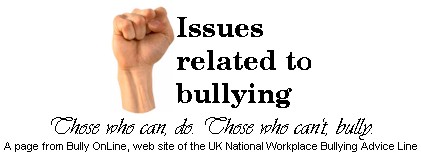 Cyber bullying- Using Internet or digital technologies to send or post harmful material in order to harass or cause emotional distress to an individual or to a group. Cyber bullying may constitute a computer crime. 
        R.B. Standler (2002) http://www.answers.com
        Nancy Willard, Executive Director, Center for Safe and Responsible Internet Use  http://www.cyberbully.org
Why is Cyber bullying so Prevalent?
Kids technology skills have far surpassed their parents’ skills
There is very little monitoring in cyberspace 
Technology doesn’t provide tangible feedback
“I’m invisible, you’re invisible” (Nancy Willard)
My psuedononymous account protects me from the consequences of my actions  
I can’t see your reaction to what I have written or posted.
[Speaker Notes: No empathy since you can’t see their face, you hide behind screen name
I had typing in middle school aaa space say it to yourself space, ,now ultra keyboarding program my first grader does
Average family has how many computers- we had none in our homes growing up (I’m dating myself - 41)]
Video – If you wouldn’t say it in person, don’t say it online
[Speaker Notes: http://www.youtube.com/watch?v=seOQyMvG99w&feature=user
Video is 50 seconds long]
Why Cyber Bullying Is So Dangerous
Cyber bullies attempt to remain anonymous & impersonate others to avoid punishment.
Once in cyberspace, slanderous information 
1) reaches an extremely wide audience
2) is difficult or impossible to completely expunge.
A recording of an awkward, embarrassing, moment can be broadcast immediately…
Target relives the humiliation each time someone views it or posts a new response  (The pile-on effect)
[Speaker Notes: 1) although there are cyber prints, it may take a long time to catch the perpetrator 
  2) Wtechnology allows us to reach a wde audience - potentially the whole world
  3) Avoiding the bully doesn’t solve the problem- kids and adults can continue to email, text message and post abusive comments
4) Anyone with a computer or a cell phone is a potential harasser or victim]
Losing one’s Temper Vs. Cyber Bullying
Kids who lose their temper and impulsively send angry online messages or post hurtful material often acknowledge their mistake, remove it, apologize and make amends. 
Kids who Cyber bully seek to gain footing by putting others down & then defend their actions. “I didn’t do anything wrong”, “It wasn’t my fault”, “The stupid kid deserved it”, “I was just messing around”, “It was just a joke”.
Key Computer Risks
Hacking
Virus
Phishing
Spam
Spyware
Botnets
Rootkits
Mail is not secure
Posted materials live forever
Ads, cookies, web-bugs
Other people taking photos of your kids
Kids accessing computers elsewhere
Photos online - can be searched, altered, examined for details
Pop-ups, Mouse traps - free laptop
Easy slip to bad sites: whitehouse.com, heelys.com, pdx
Pop-Ups/Mouse Traps
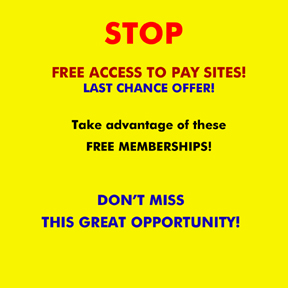 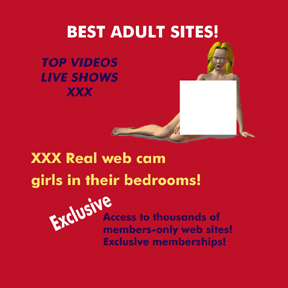 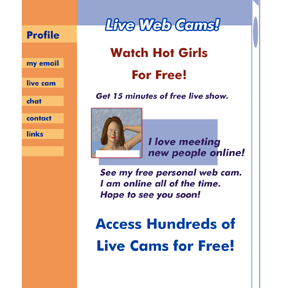 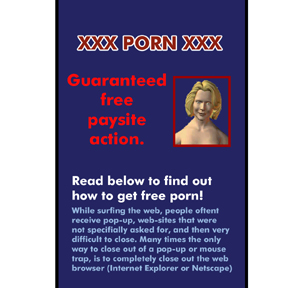 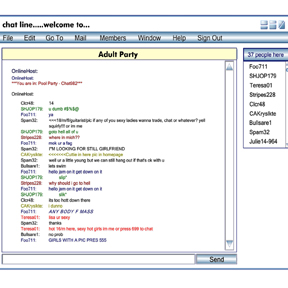 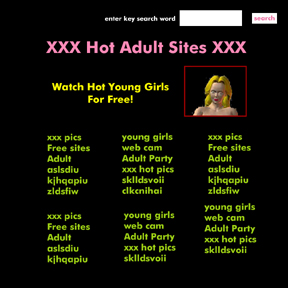 [Speaker Notes: A commonly used technique by pornography sites is mouse trapping.  That is when a user gets “locked” in a web site. While surfing the Internet it is possible to click a web site and have multiple undesirable web sites open. When this happens, you often cannot close or back out of the sites and must close your web browser completely.]
www.whitehouse.com
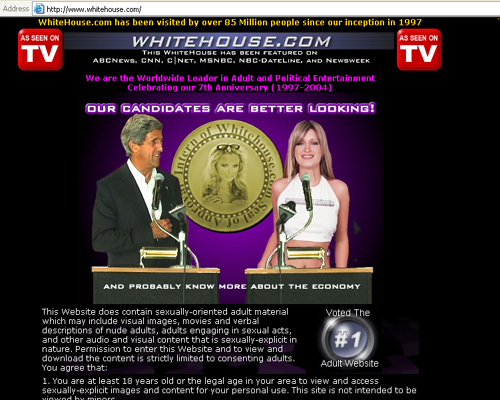 Misleading Domain Names
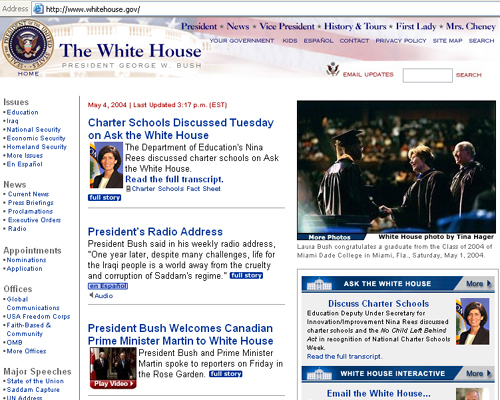 [Speaker Notes: There are many web sites that try to be close to the name of a popular site, to increase traffic to their site. Advertisers pay to a web site based on the number of hits.” This particular trick is an example of a “misleading domain name.” It is a federal offense to use a misleading domain name on the Internet with the intent to deceive a minor into viewing material that is harmful to minors, regardless of whether the material meets the legal definition of obscenity. The President’s home, the White House has a web site, www.whitehouse.gov. A pornography site, www.whitehouse.com plays off the use of the same name. The owner of this domain name, as with any other domain name, may sell the site, so this might not always be an example of a misleading domain name. 

NCMEC’s CyberTipline is now accepting reports on this type of child exploitation. If your child misspells a web-site address and inadvertently accesses an inappropriate site, please make a report at www.cybertipline.com.]
How Parents Help Keep Kids Safe
Educate yourself about digital technologies!
Use prudence in you own online behaviors (including blogging)
Basic responsible computing
Policies for kids in the home
Walk through cyberspace with your child
Discuss ahead of time
Tools
Responsible Computing
Tools & Maintenance
Anti-virus
Firewall
Up-to-date software
Operating system, Java, Adobe, Office tools
Subscriptions
Tiered email accounts
Netiquette
Don't send a message when you're angry -- write but don't send if you must.
Don't forward nasty messages
Only forward with permission
Address list minimization
Don't fall into group mentality about nasty online sites
Reply-all
Considering Time and Balance
How it is
The average child is watching about 3 hours of TV per day1 
The average kid spends 5½ hours on all media combined2
An estimated 17 percent of kids 2-19 years are overweight3
Recommendations
Screen time should be limited to no more than 1 to 2 hours of quality programming a day for children 2 years and older.1
School-age children should have a minimum of one hour of physical activity per day4
School-age children should not be inactive for periods longer than 2 hours4
Sources: 	1 American Academy of Pediatrics
	2 Kaiser Family Foundation
	3 2003-2004 National Health and Nutrition Examination Survey (NHANES)
	4 National Association for Sport and Physical Education (NASPE)
Technology Policy Suggestions
Online ONLY in communal spaces
No connected computers, including laptops using wireless, in bedrooms
All computer use may be monitored
Limit screen time (quantity and time-of-day)
For ALL types of screens – TV, computer, IM, cell phone, games, iPod
Have rules for what must be completed before screen time
Devices downstairs at bedtime – nothing in their room 
Allow Internet access only when parents are home
Only communicate (e-mail, IM, TXT) with people you already know (in real life)
Parents have a list of all accounts you use and all passwords
Discuss list of sites they are allowed to visit
Take A Walk Through Cyberspace – With Your Child
Pull up a chair next to your child at the computer and ask them to…
Share with me all the programs and sites you use for gaming, IM and social networking sites
Share with me all the screen names and email accounts you use and passwords (example)
Show me your personal website, and any profiles you have on social networking sites, as well as your “away” message 
Share with me your buddy list – ensure you know IRL
Ask if they’ve shared their password with a friend
Define cyber-bullying and discuss (& show video)
Check for naivety, “the digital wake”, sharing information, reputation, and “netiquette”
Create a safe respectable online personality
Establish trust-but-verify policy
Consider appropriate technology for their age
Adapted from http://www.ryanpatrickhalligan.org/cyberbullying.htm
Discuss Ahead of Time
Discuss your family values and how they apply
Great tool – empathy – how would you feel if…
Support system
Keep lines of communication open
Trust but verify
Who do they turn to if something happens?  
How will you support them?
What do Kids Need to Know?
What information not to share / how to not share it
What can happen to them
What do you do when you find something that makes you uncomfortable?
Kids going to inappropriate sites
Kids interacting with people you don't know or don't approve of
Kids arranging to meet somebody they met in cyberspace
Tool Discussion
Are blockers the right answer?
Tools for limiting time
Tools for tracking
Tools for blocking
A Walk Through the Handouts…
DISCUSSION
This Presentation is Available at:
http://web.mac.com/jwr_pdx/Site/Cyber_Safety.html
Contact Information
John Richardson
Security and Privacy Consultant
Lumination, LLC
jr@LuminationLLC.com
Melanie Clark
Alameda School Counselor
mclark@pps.k12.or.us
Logistics & Supporting Material
What are parents looking for from this session?
Learn about threats their kids face
Learn about threats they face
Get tips on what they can do
Get some basic understanding about what a computer can do
Fear kids know more than I do
Heard story
Logistics
When: Tues, May 6, 7-8:30PM
Where: Alameda library w/ projector
Do we want to be online? Not for this one
Scope
Technology that communicates
Home computers
School computers
Cell phones
iPod - including touch, download, iPhone, etc.
Length:  45 min presentation, 45 min discussion, plus after class for those who care
Hand Outs
Suggested policies for home
Good sites for parents
Decision making strategies
Txt msg decoder ring
What might it mean to do a responsible computing?
Tips for being safe online
Family contract for online safety (kids and parents pledges)
Technology Policy Suggestions
Online ONLY in communal spaces
No connected computers, including laptops using wireless, in bedrooms
All computer use may be monitored
Limit screen time (quantity and time-of-day)
For ALL types of screens – TV, computer, IM, cell phone, games, iPod
Have rules for what must be completed before screen time
Devices downstairs at bedtime – nothing in their room 
Allow Internet access only when parents are home
Only communicate (e-mail, IM, TXT) with people you already know (in real life)
Parents have a list of all accounts you use and all passwords
Discuss list of sites they are allowed to visit
Screen Time Checklist Suggestions
Before Screen Time…
Today’s homework is finished
Your homework & notebook is in your backpack
Your space at the table is cleaned up
You have completed today’s household chores
You are on schedule with any project you have (if no schedule, make one)
Instrument practice is complete
Your lunch box is by the sink (any trash thrown out)
Your coat is hung up
Your bed is made and clothes picked up
It is BEFORE 8:00 on school nights (8:30 on non-school nights)
Resources
www.NetSmartz.org, www.NetSmartzKids.org -- Resources for educators, parents, kids on how to stay safe online.  Excellent presentations, videos, games, and more.
www.netlingo.com -- Large list of net acronyms, including the top 50 parents should know
www.cybertipline.com -- Run by the National Center for Missing and Exploited Children 
Parents can report online abuse --  good resources.
www.SafeKids.com -- Cyber safety tips, stories, and news
www.SafetyEd.org -- General safety stuff, including car, bike, and computer
www.GetNetWise.org -- General internet safety for parents & kids
www.stopcyberbullying.org - For parents and kids on cyberbullying
www.ryanpatrickhalligan.org/cyberbullying.htm -- Father of student who committed suicide after being cyber-bullied
www.speedofcreativity.org/resources/videos-for-pd/ -- Lots of video examples to watch by yourself or with your child
www.media-awareness.ca -- Good resources, including checklists

MySpace Unraveled, Larry Magid and Anne Clooier, ISBN 0-321-48018-X
Generation MySpace, Candice Kelsey
Internet & Computer Ethics for Kids, Winn Schwartau, ISBN 0-9628700-5-6
Teach Your Kids Effective Decision Making Strategies
The “Golden Rule” test
How would you feel if someone did the same thing to you?
The “Mom or Dad” test
What would your Mom or Dad think?
The “Front Page” test
If your actions were reported on the front page of a newspaper what would other people think?
The “If Everybody Did It” test
What would happen if everybody made the decision to do this?
The “Check Inside” test
How do you feel inside?
Source: What is Right and What is Wrong? By Nancy Willard http://netizen.uoregon.edu
Top 50 Concerning Internet Acronyms Parents Need to Know:
1. 8 - it refers to oral sex
  2. 1337 - it means elite
  3. 143 - it means I love you
  4. 182 - it means I hate you
  5. 459 - it also means I love you
  6. 1174 - it means nude club
  7. 420 - it refers to marijuana
  8. ADR or addy - Address
  9. ASL - Age/Sex/Location
 10. banana - it means penis
 11. CD9 - it means Code 9 = parents are around
 12. DUM - Do You Masturbate?
 13. DUSL - Do You Scream Loud?
 14. FB - F*** Buddy
 15. FMLTWIA - F*** Me Like The Whore I Am
 16. FOL - Fond Of Leather
 17. GNOC - Get Naked On Cam (webcam)
 18. GYPO - Get Your Pants Off
 19. IAYM - I Am Your Master
 20. IF/IB - In the Front or In the Back
 21. IIT - Is It Tight?
 22. ILF/MD - I Love Female/Male Dominance
 23. IMEZRU - I Am Easy, Are You?
 24. IWSN - I Want Sex Now
 25. J/O - Jerking Off
26. KFY - Kiss For You
27. kitty - it means vagina
28. KPC - Keeping Parents Clueless
29. LMIRL - Let's Meet In Real Life
30. MOOS - Member(s) Of the Opposite Sex
31. MOSS or MOTSS - Member(s) Of The Same Sex
32. MorF - Male or Female
33. MOS - Mom Over Shoulder
34. MPFB - My Personal F*** Buddy
35. NALOPKT - Not A Lot Of People Know That
36. NIFOC - Nude In Front Of Computer
37. NMU - Not Much, You?
38. P911 - Parent Alert
39. PAL - Parents Are Listening
40. PAW - Parents Are Watching
41. PIR - Parent In Room
42. POS - Parent Over Shoulder
43. PRON – Porn
44. Q2C - Quick To Cum
45. RU/18 - Are You Over 18?
46. RUH - Are You Horny?
47. S2R - Send To Recieve (pictures)
48. SorG - Straight or Gay
49. TDTM - Talk Dirty To Me
50. WYCM - Will You Call Me?
For Mature Audiences
Suggestions for Responsible Use of a Windows System
Do regular backups
Use USB disks, writable DVDs, thumb drives, online, and/or other computers in your house – photos especially
Anti-virus (MOST IMPORTANT)
Have a subscription to get regular updates
Have auto-update turned on
Do weekly full-system scans (3AM is a good time)
Firewall
Use Windows firewall (enable in control panel) – or the firewall from your AV
Microsoft Update
Does all Windows update does, but includes MS Office
Set to automatically update the system
Run it manually every month or so and select “Custom” and get non-critical updates
Anti-spyware, phishing, etc.
Most AV tools have all these features – spyware is important, phishing, spam, their backup less so
Consider using “Spybot search and destroy” periodically (www.safer-networking.org)
Keep other software up to date
Adobe Reader, Flash, and Shockware (www.adobe.com) 
Java (sun.com)
Clean out your temp files and defragment your disk every 6 months
Consider parental control software
You are looking to keep logs, limit sites, set time limits (quantity and time-of-day)
Source: John Richardson, on the shoulders of many others
What to do when…
Somebody stumbles on inappropriate material
Get out of it (if possible)
Tell your parents / advisor
Check for virus
You feel uncomfortable
Get offline
Tell your parents / advisor
Make sure you’ve followed safe computing
Parents – save session info…
You get a virus / spyware
Reboot – some are just memory resident
Run anti-virus / anti-spyware scan
If it doesn’t go away, get help!
Source: John Richardson, on the shoulders of many others
This Presentation is Available at:
http://web.mac.com/jwr_pdx/Site/Cyber_Safety.html
Contact Information
John Richardson
Security and Privacy Consultant
Lumination, LLC
jr@LuminationLLC.com
Melanie Clark
Alameda School Counselor
mclark@pps.k12.or.us